國家與社會發展CH9 市場與國家（III）國際資金移動與金融和社會政治危機：1997年亞洲金融危機
李碧涵 lbh@ntu.edu.tw 
國立臺灣大學國家發展研究所教授
本作品除另有標示外，一律採取「創用cc
姓名標示-非商業性-相同方式分享」釋出
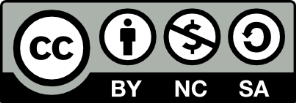 1
國際資金移動與金融和社會政治危機
1997年亞洲金融危機從哪個國家開始呢？
泰國
還有印尼、馬來西亞、南韓
為什麼發生呢？
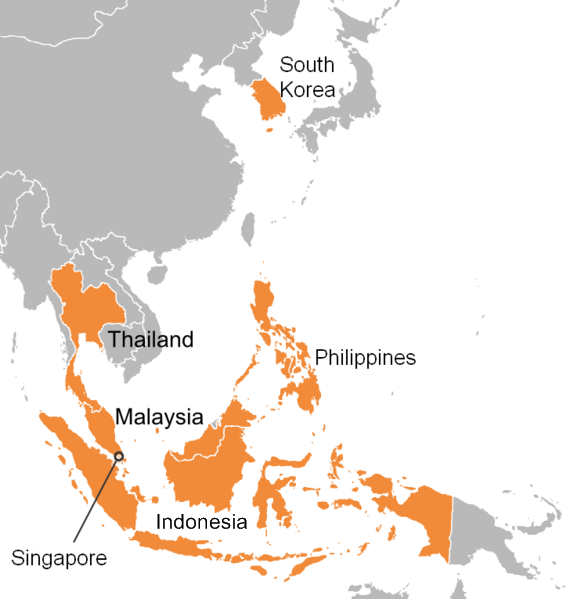 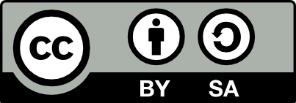 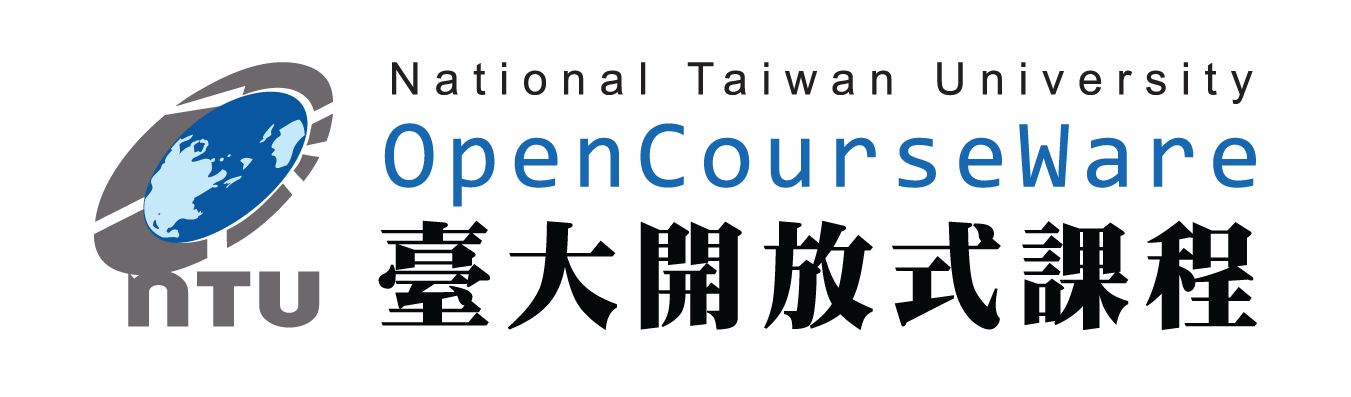 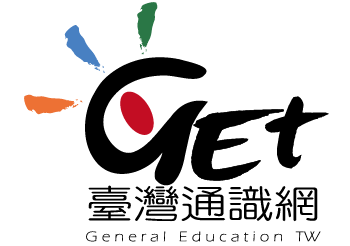 2
國際資金移動與金融和社會政治危機
金融危機指金融體系出了問題
包括銀行與金融投資公司
金融投資公司又稱為非銀行（non-banking）、準銀行或影子銀行，包括信託、證券、保險、融資機構和金融管理公司等
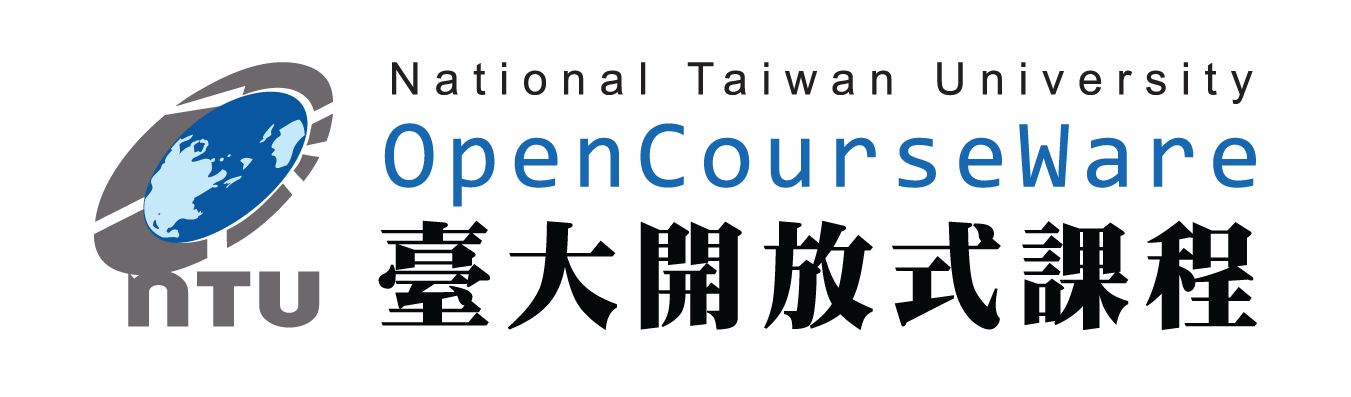 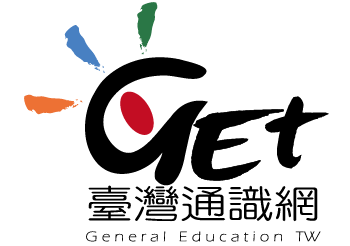 3
國際資金移動與金融和社會政治危機
在經濟自由化政策下，各國資本市場走向解除管制、證券化與電子化（如網路下單）
各國政府也開放銀行業務，不再只是貸款和放款而已，而是可以發行證券、基金，賣給客戶（募集資金）
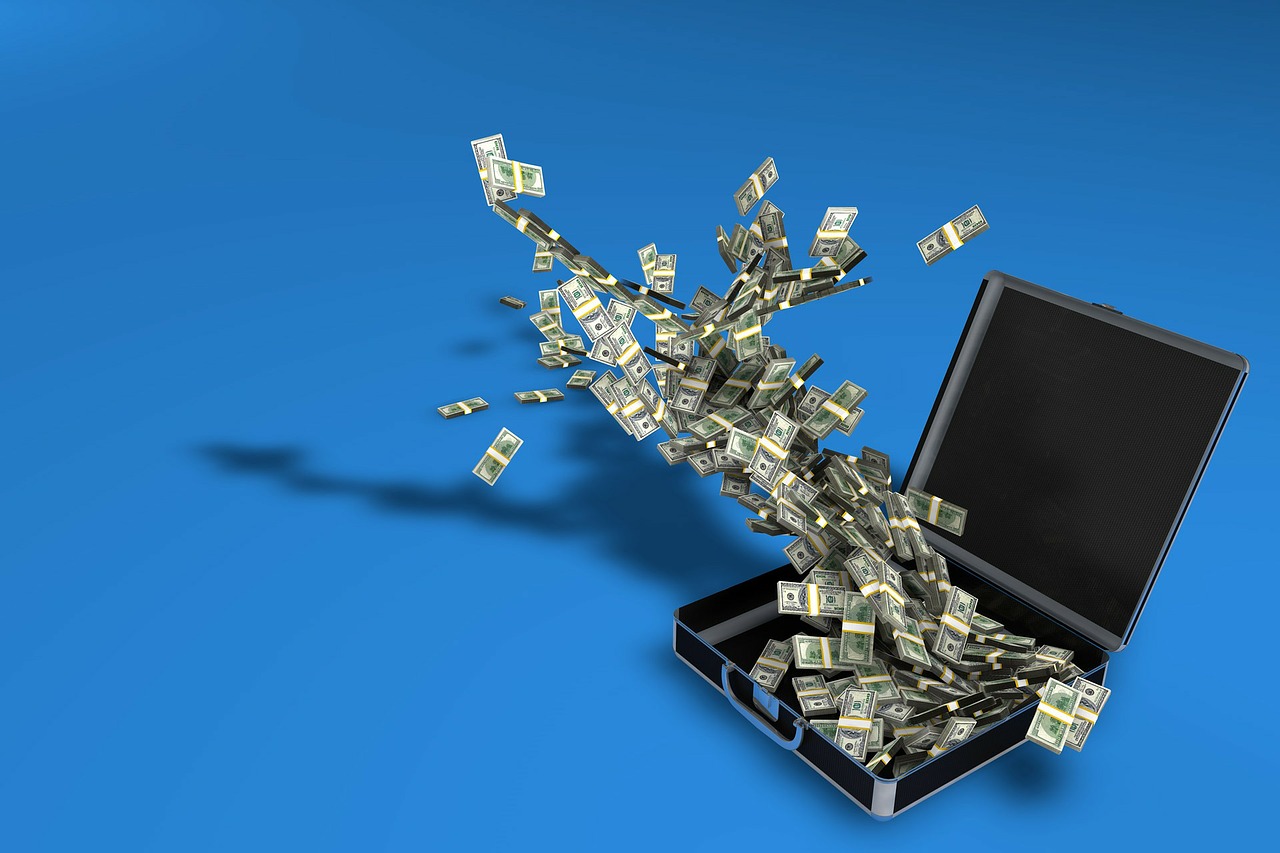 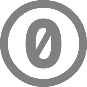 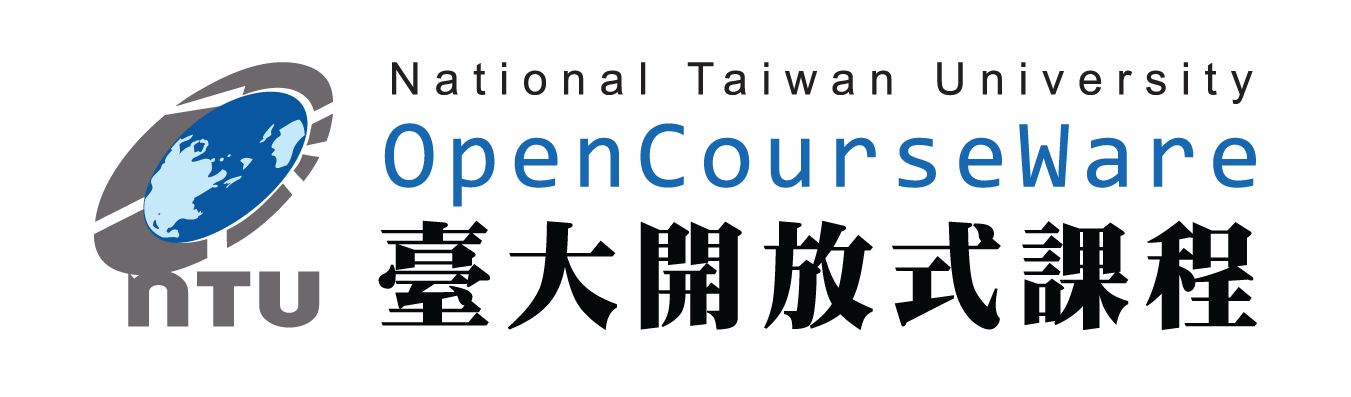 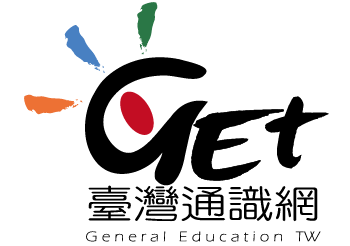 4
國際資金移動與金融和社會政治危機
泰國自1993年採行金融自由化
開放境外金融市場（offshore banking market），讓外國銀行進駐，也開放外國商銀至泰國開設分行。
泰銖匯率改採盯住美元
泰國一方面將外資導入國內金融市場，另一方面也將泰國金融市場納入國際金融市場
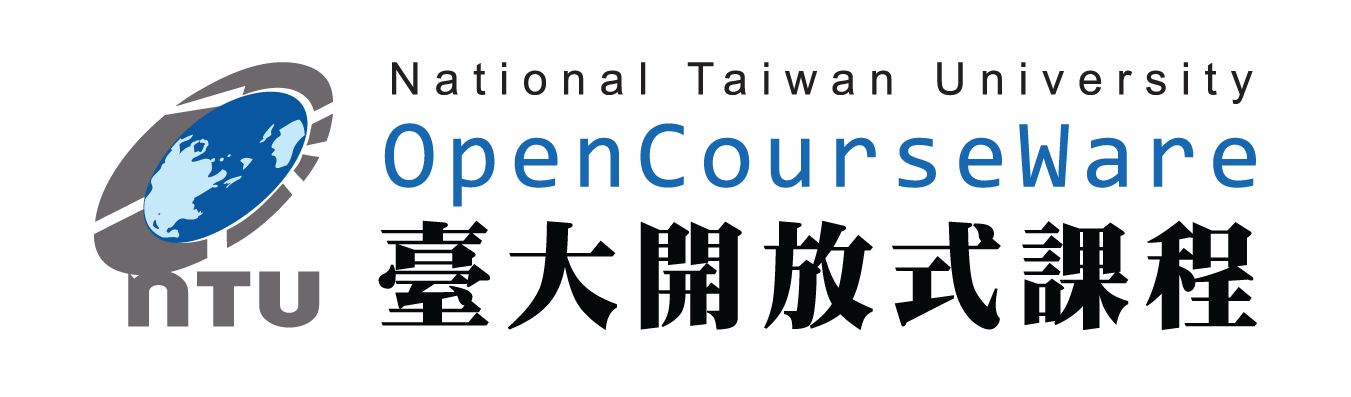 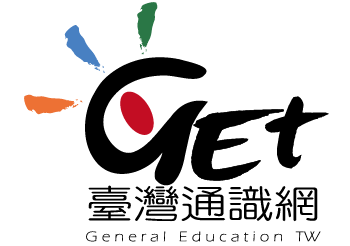 5
國際資金移動與金融和社會政治危機
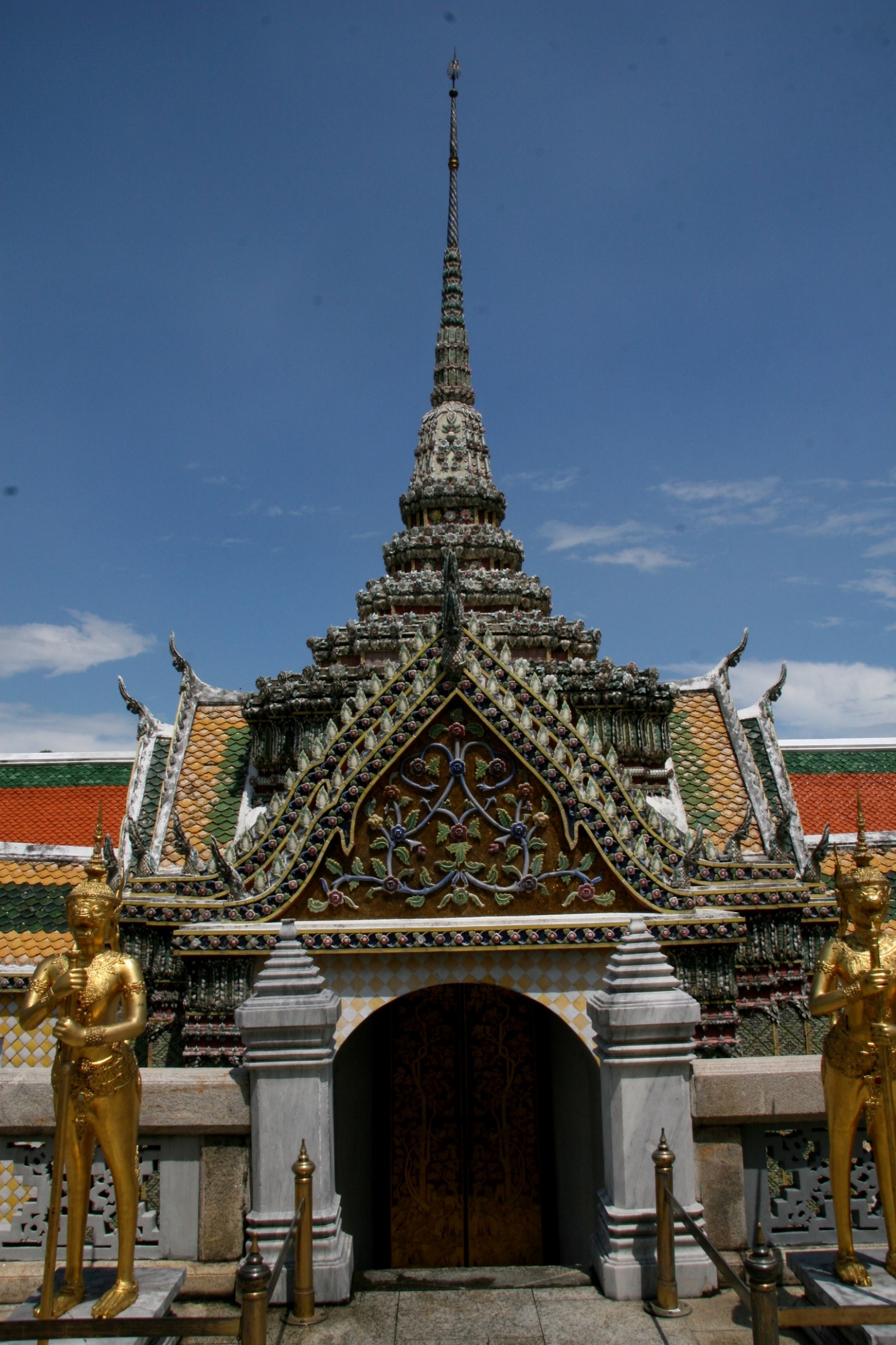 當時世界各國（包括台灣）投資者將資金匯到泰國，投資在泰國股市、匯市和房地產
因當地股市加權指數不斷上漲，房地產也如此
泰國採高利率政策，吸引外資進入
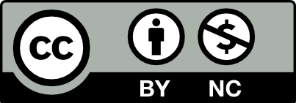 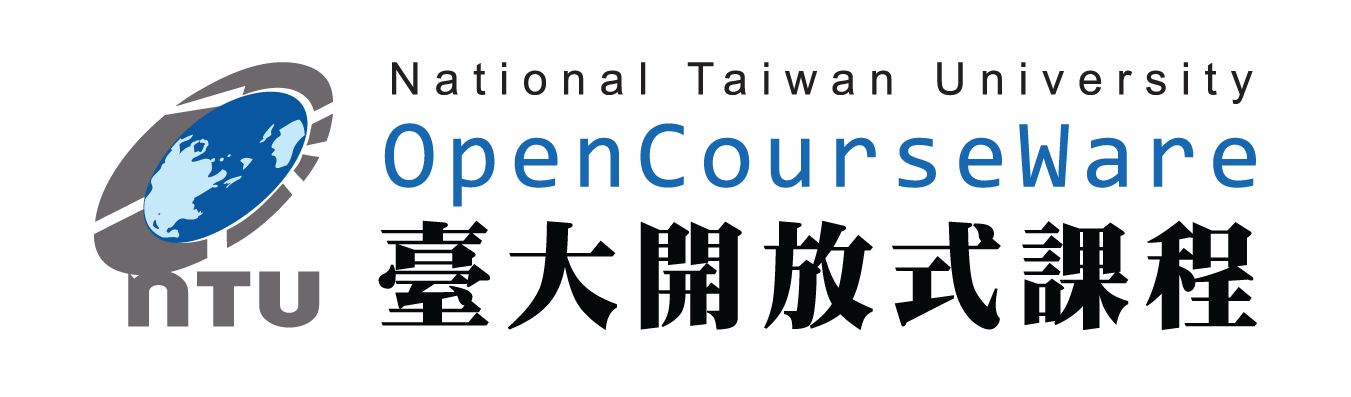 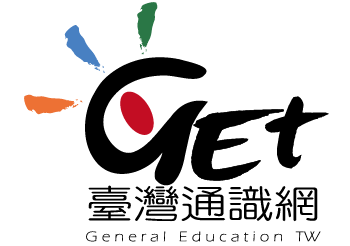 6
國際資金移動與金融和社會政治危機
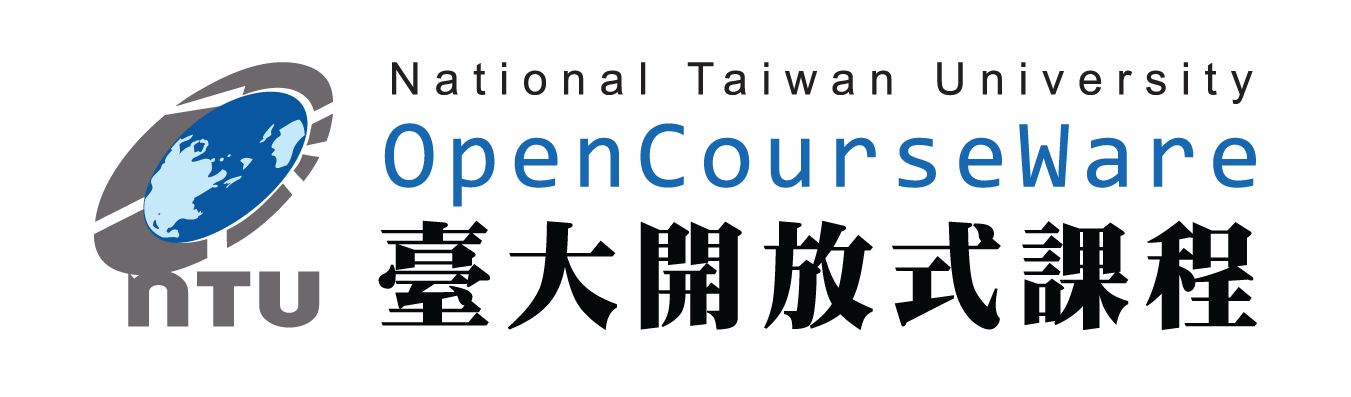 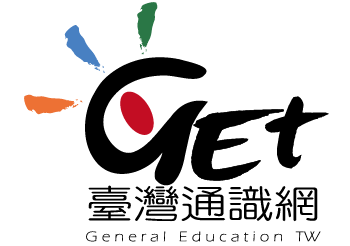 7
國際資金移動與金融和社會政治危機
各國政府開放市場，尤其是金融市場，追求表面的高經濟成長率
國際投機客追求最大利益
資金無祖國，哪裡有利可圖就去哪
全球像個賭場資本主義（casino capitalism）
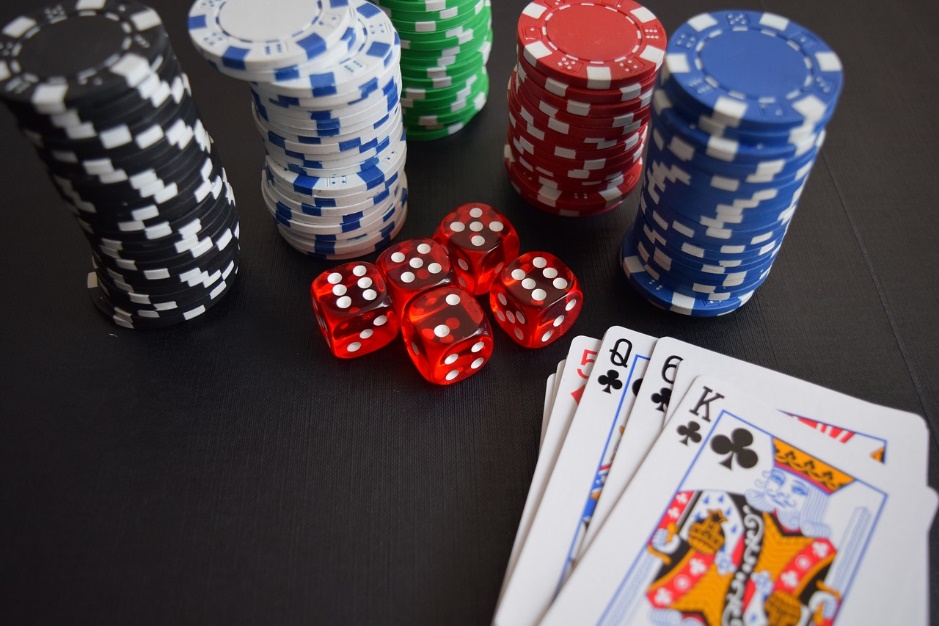 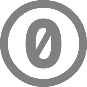 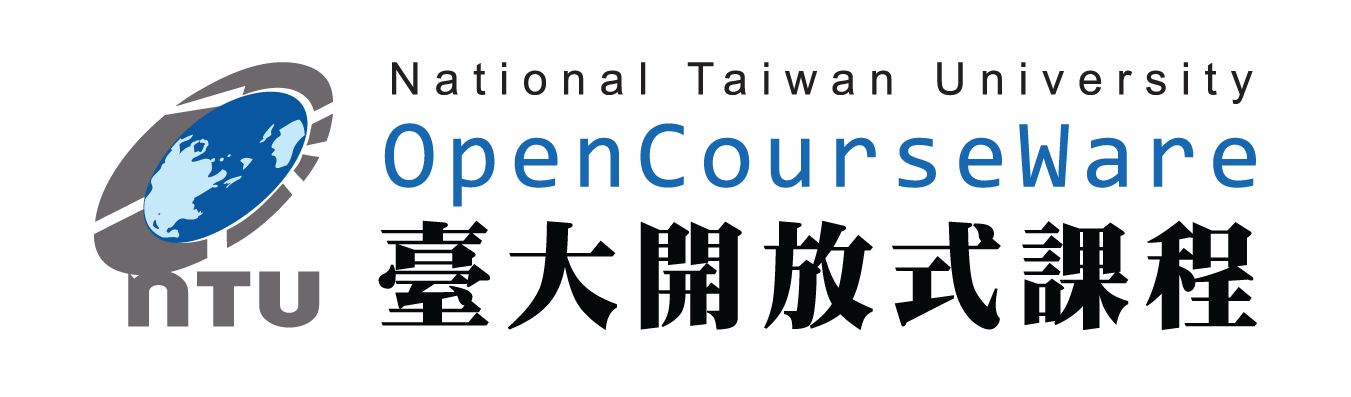 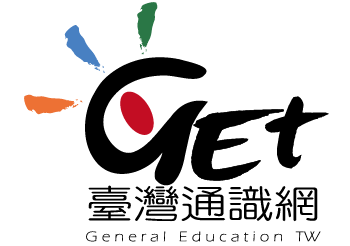 8
國際資金移動與金融和社會政治危機
等到這個泡沫大到撐不住時，開始破了…（1997年7月金融危機由泰國蔓延至印尼、馬來西亞、韓國…）
泰國的外資和本國有錢人的資金快速脫逃，泰銖不再釘住美元改採浮動匯率，引發貨幣大幅貶值
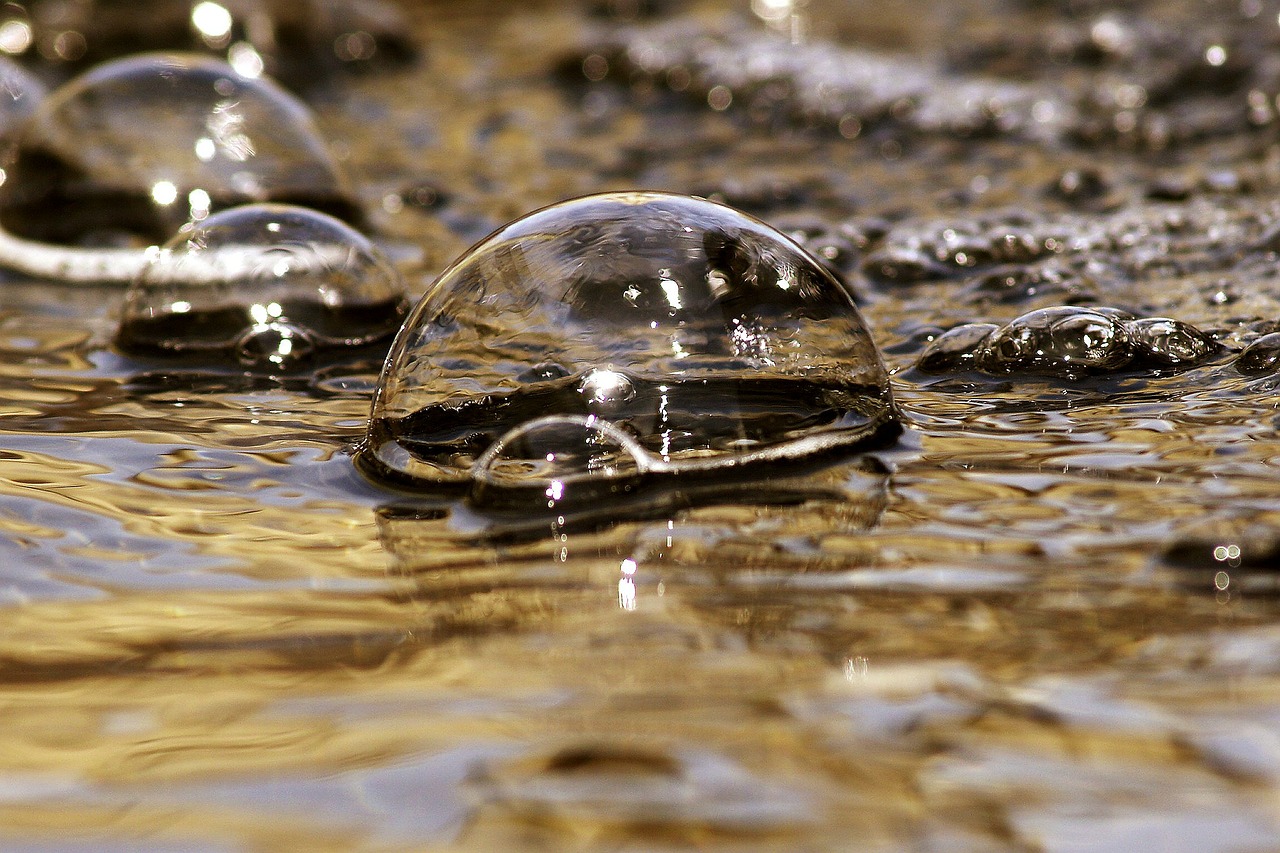 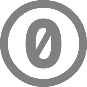 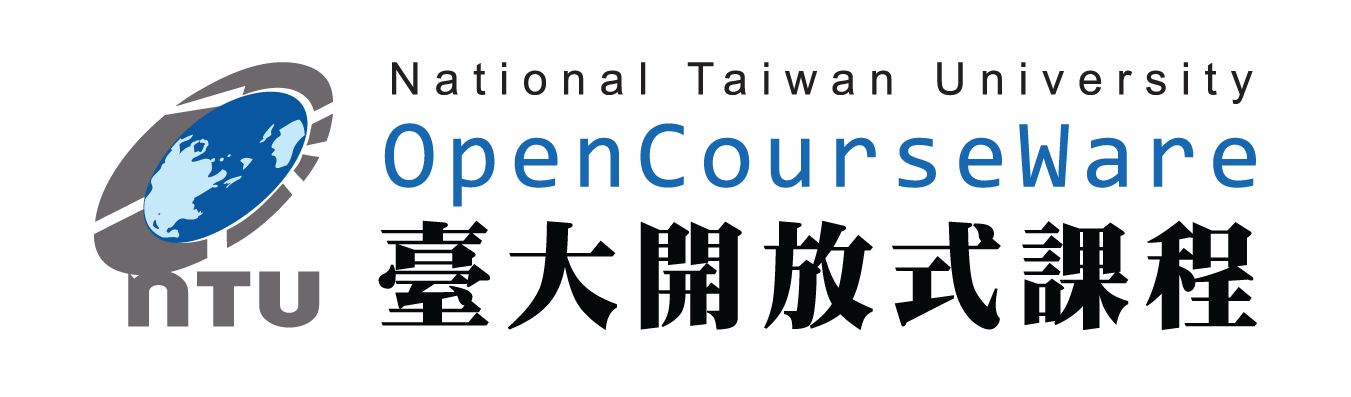 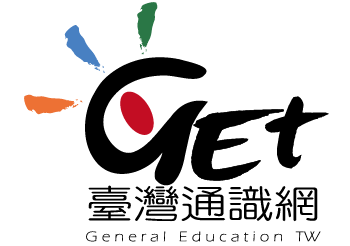 9
國際資金移動與金融和社會政治危機
亞洲金融危機前，東南亞各國國際收支平衡帳出現大幅赤字，進出口的經常帳赤字更大
日圓不斷升值，日本企業大量整廠輸出至東南亞投資生產
東南亞各國為出口至美國，必須由日本進口更多原料與零組件
進口替代工業化 （import-substitution industrialization）

    進口密集工業化（import-intensive industrialization）
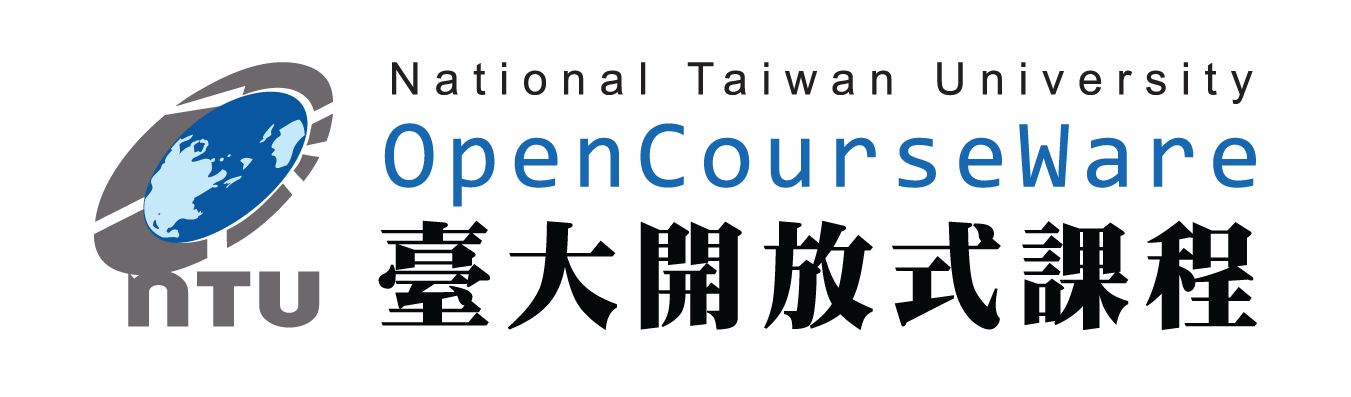 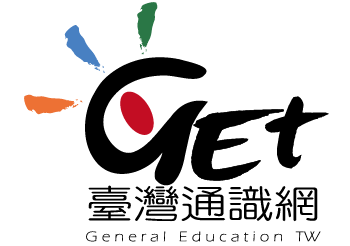 10
國際資金移動與金融和社會政治危機
印尼為了促進經濟成長，獎勵從國外引進企業與資金
從稅制、匯率上促進工業化
工業化造成印尼國際收支赤字擴大
印尼經濟體質脆弱，國際金融機構開始抽回銀根，加上國際資金的投機化，終於繼泰國後，爆發金融危機
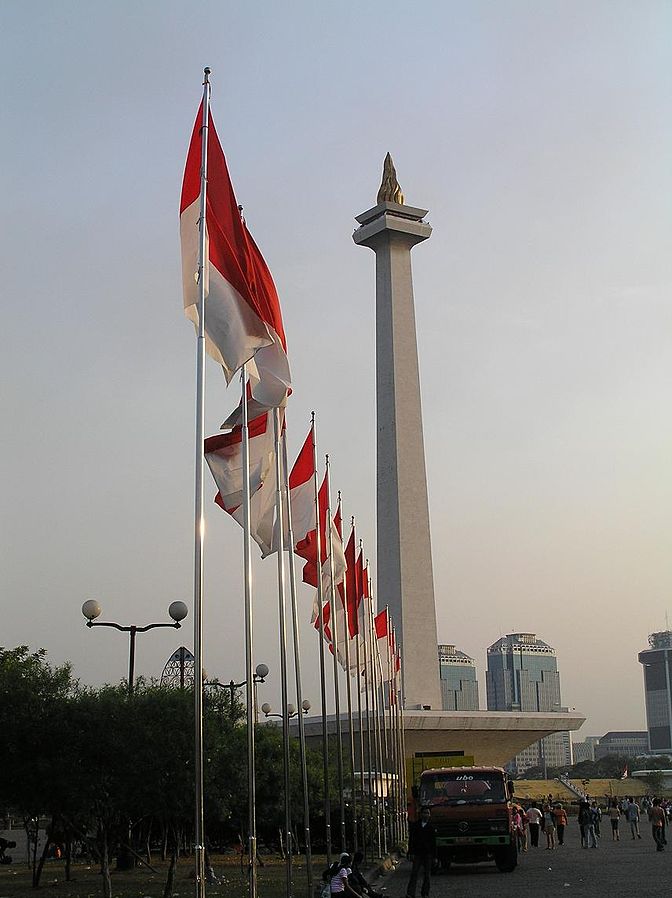 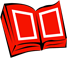 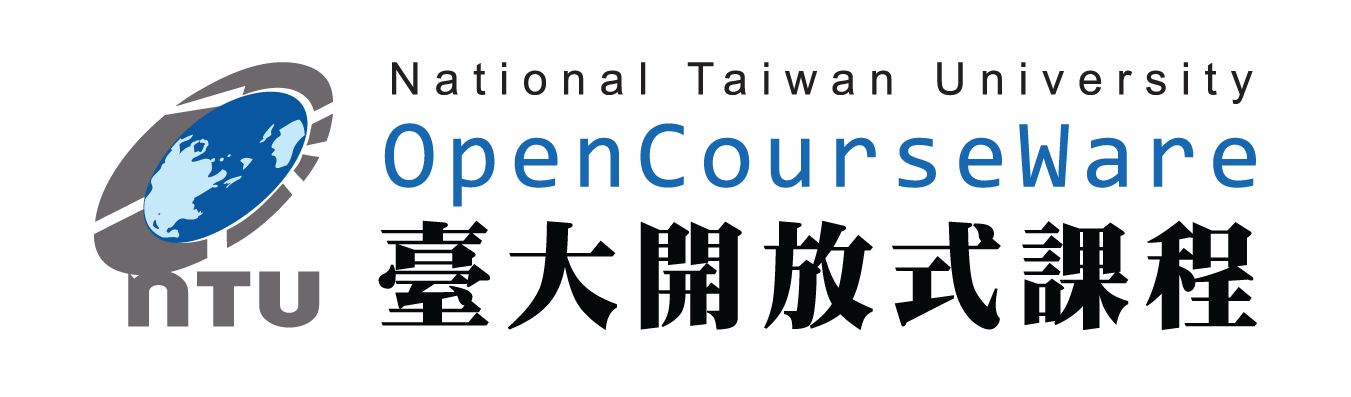 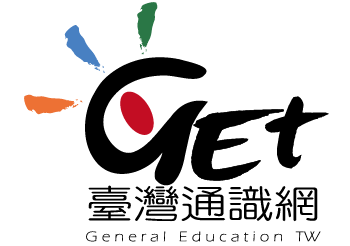 11
國際資金移動與金融和社會政治危機
韓國的工業化掌握在大財閥手裡
韓國政府掌控銀行的經營權和融資對象，政商勾結嚴重
大財閥設立銀行以外的金融機構
保險公司、金融投資公司
不受中央銀行管控，向國外金融機構大量貸款
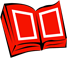 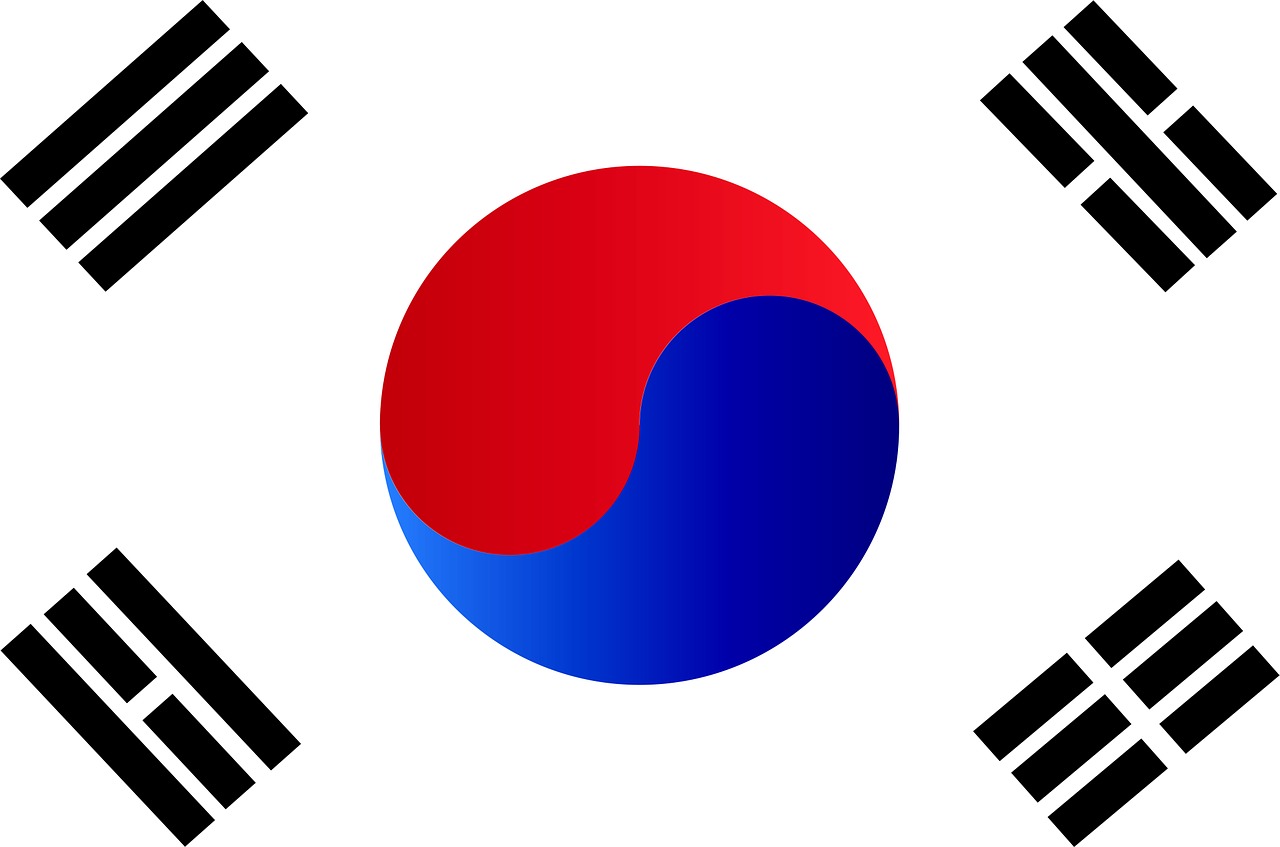 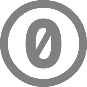 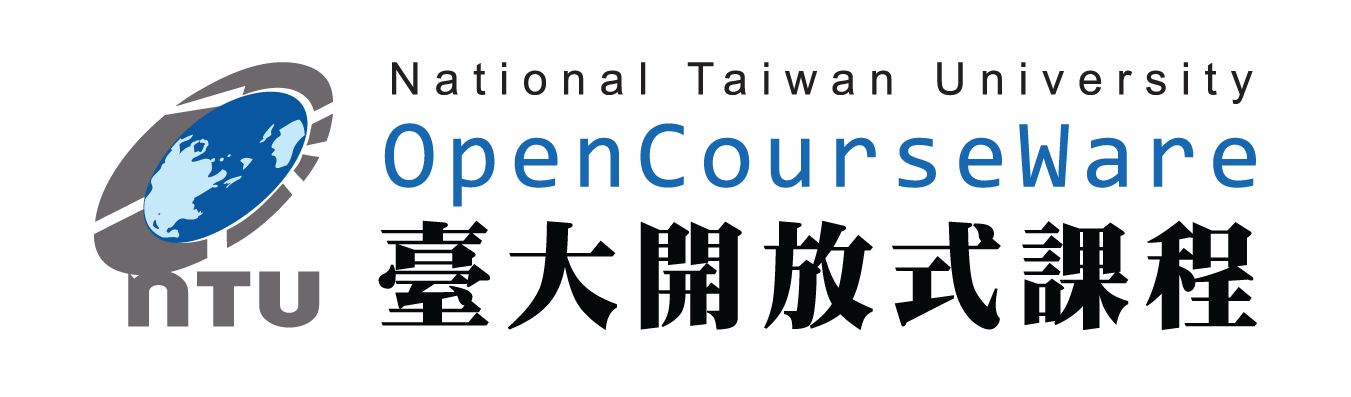 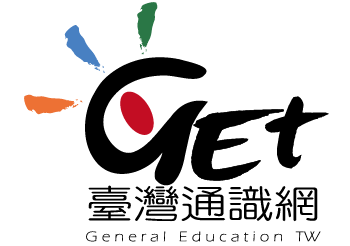 12
國際資金移動與金融和社會政治危機
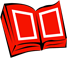 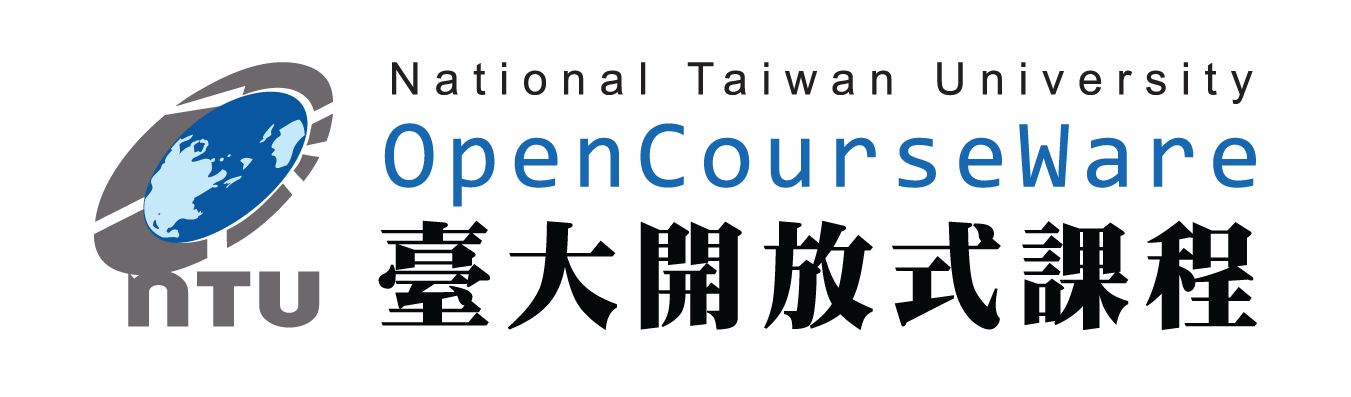 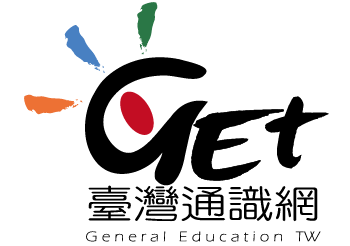 13
國際資金移動與金融和社會政治危機
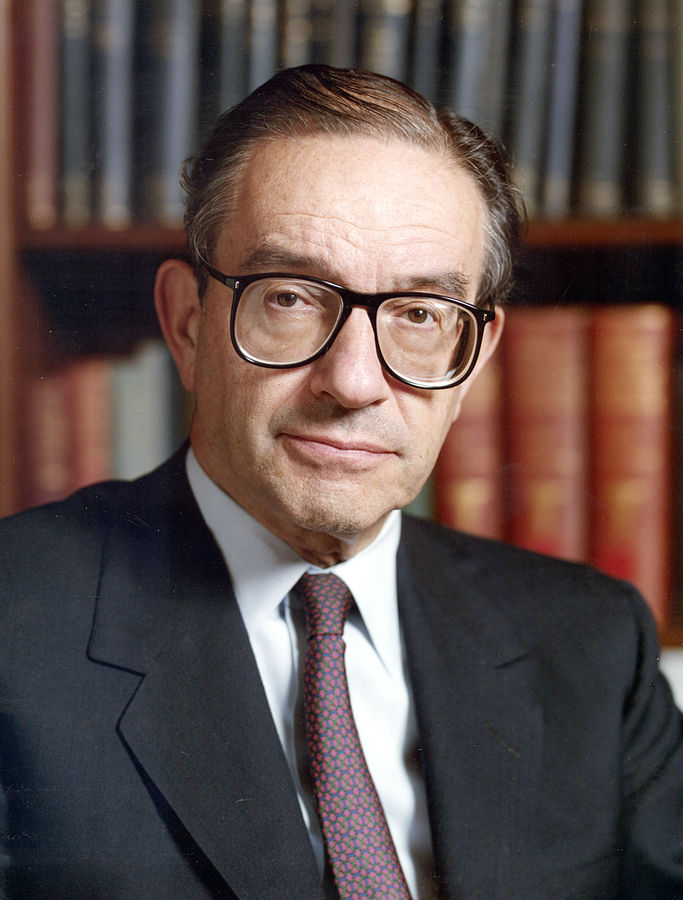 美國聯邦準備理事會（簡稱聯準會，Fed）主席Alan Greenspan
亞洲金融危機之所以發生，並非因為熱錢，而是當地某些產業發展過熱。
你/妳同意嗎？
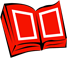 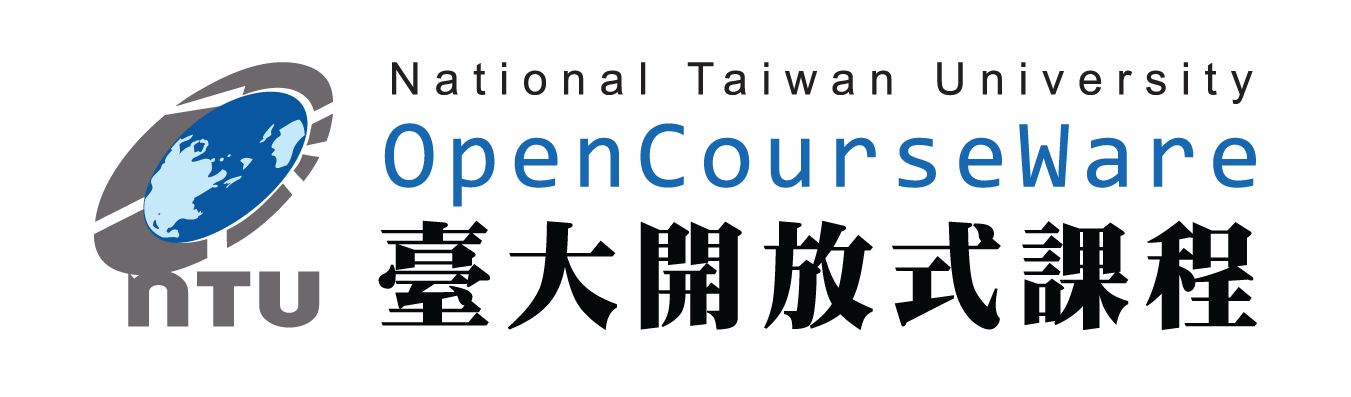 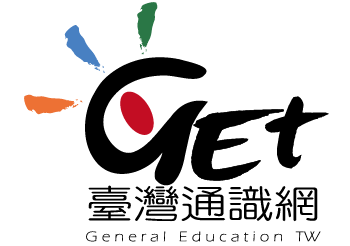 14
國際資金移動與金融和社會政治危機
如果光靠泰國本地的資金，股匯市與房地產可能有如此漲勢嗎？
當然不可能，那資金哪裡來呢？
來自於國際的資金，尤其是先進國家大額的退休基金與私募基金
而且這些外資進入當地股匯市與房地產，是長期投資嗎？
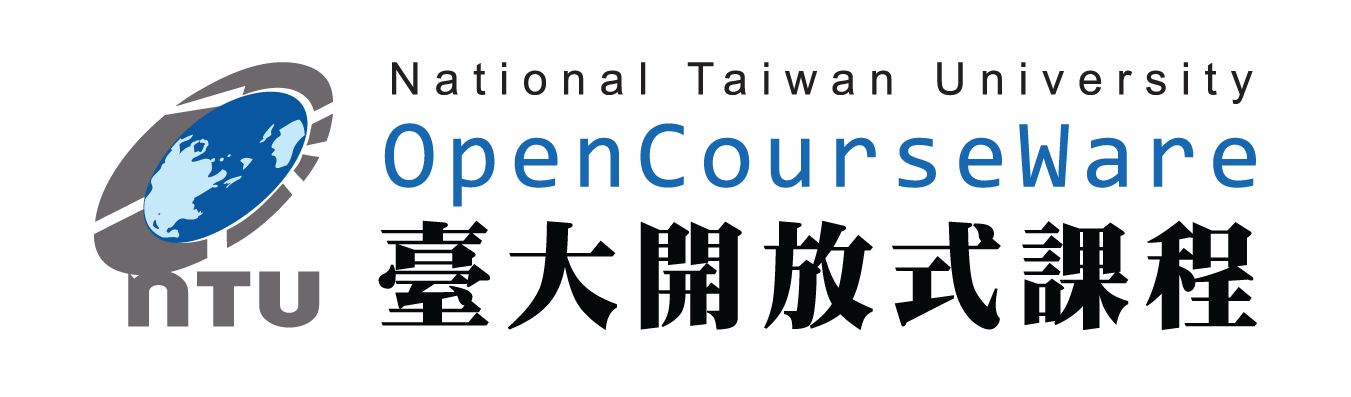 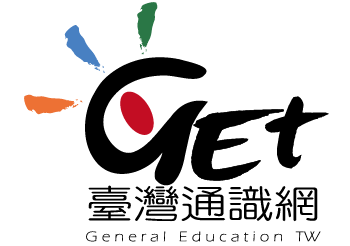 15
國際資金移動與金融和社會政治危機
當然不是，常常是待個3-5天或一週，等股匯市漲夠了，就獲利了結匯出泰國
這些游資被稱為熱錢(hot currency)
為什麼熱(why hot)？
因為它來去的速度很快，是投機性
股神巴菲特在全球各地的投資都不是投機，因為它們都至少在當地待一個月。
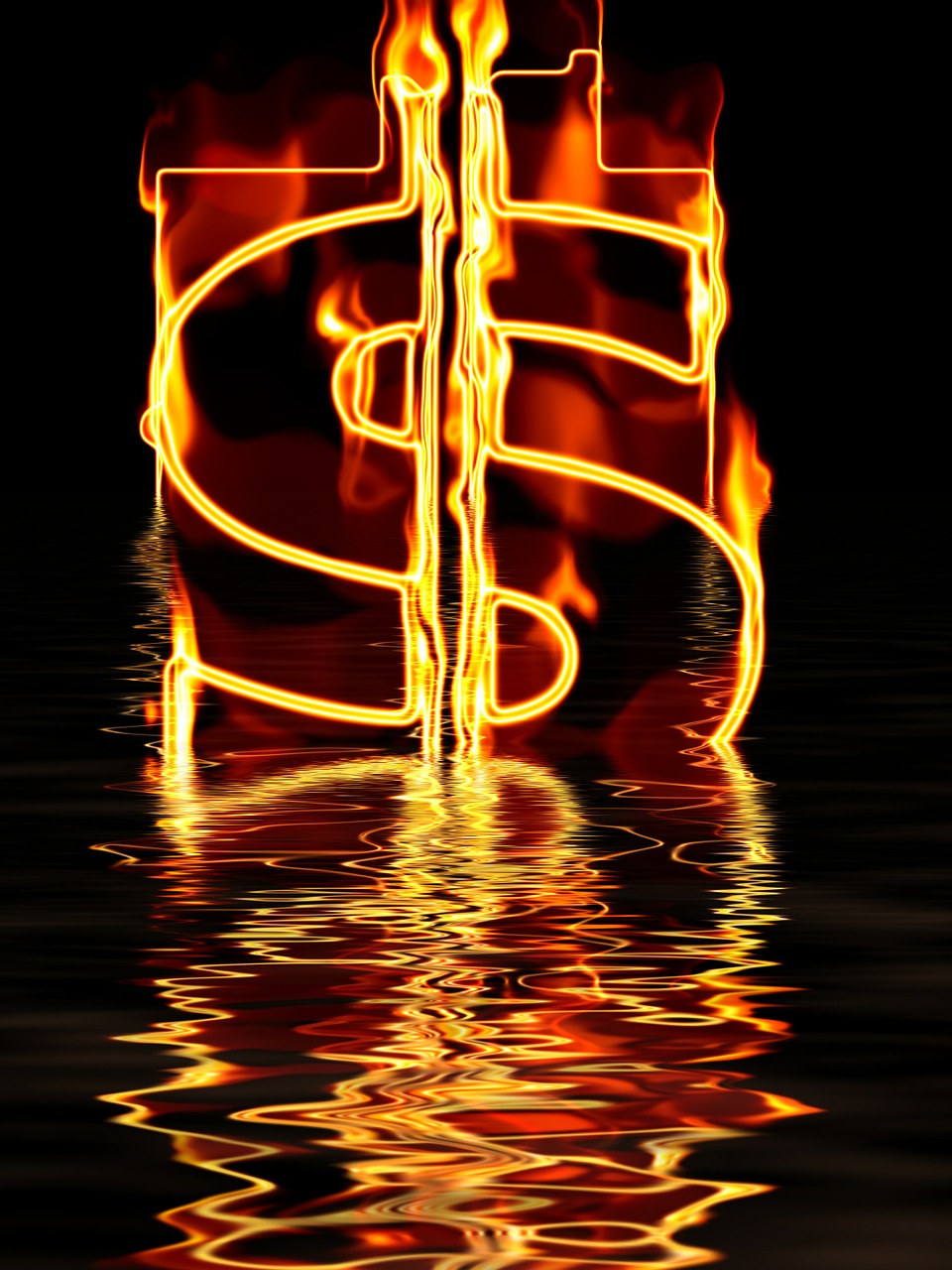 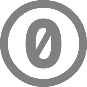 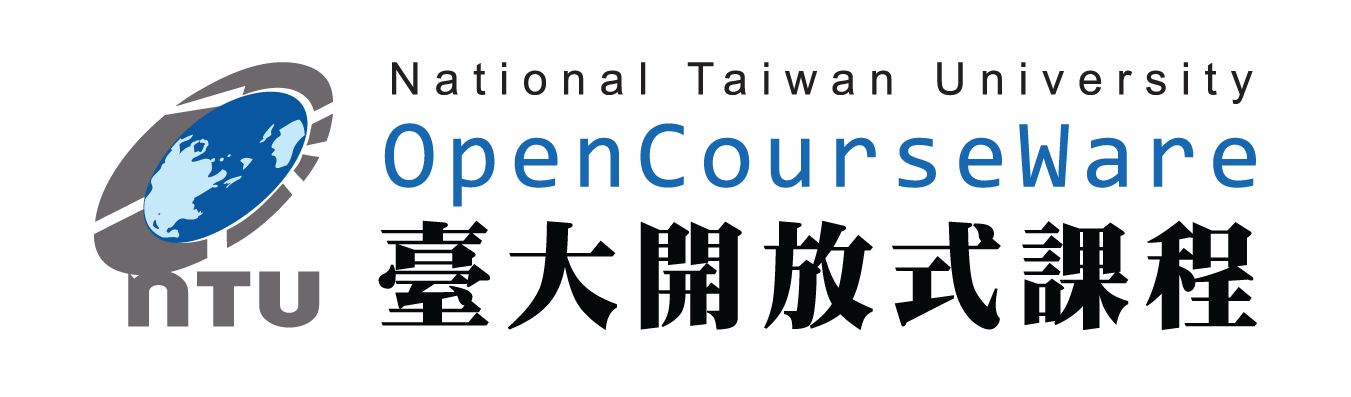 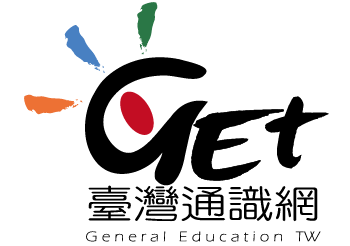 16
國際資金移動與金融和社會政治危機
Greenspan為西方人脫罪
亞洲金融危機純粹是亞洲的金融機構運作不夠透明 (crony capitalism, 親信或裙帶資本主義)，政商勾結
當時國際貨幣基金 (International Monetary Fund, IMF)開始介入這些遭受亞洲金融危機的國家，主張關閉經營不善的銀行和金融投資公司，也貸款給政府與銀行以解決危機
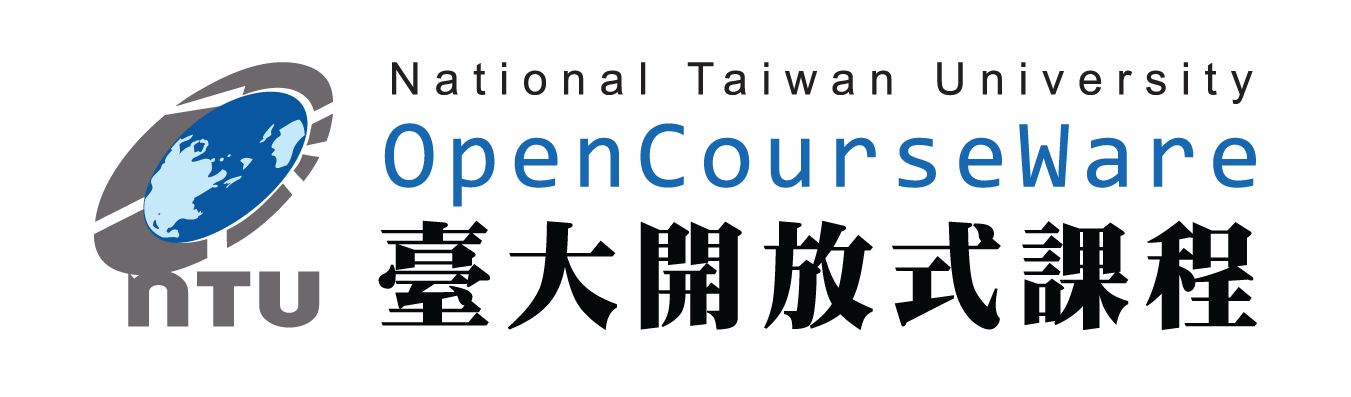 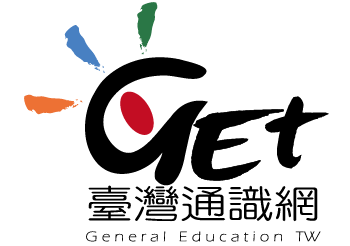 17
國際資金移動與金融和社會政治危機
但天下沒有白吃的午餐，接受IMF貸款是有附帶條件： 
國營事業民營化、減少公共支出、調漲國家補貼的費率（電費、水費），並藉機要求貸款國開放市場
韓國接受IMF貸款後，進行金融改革，國營金融機構民營化，但也造成金融財團化和外資化
韓國原來有限制企業和銀行的外資股權不能超過25%，但接受IMF貸款後，不少國內銀行與企業成為外商銀行與企業，政府被人民罵為賣國賊
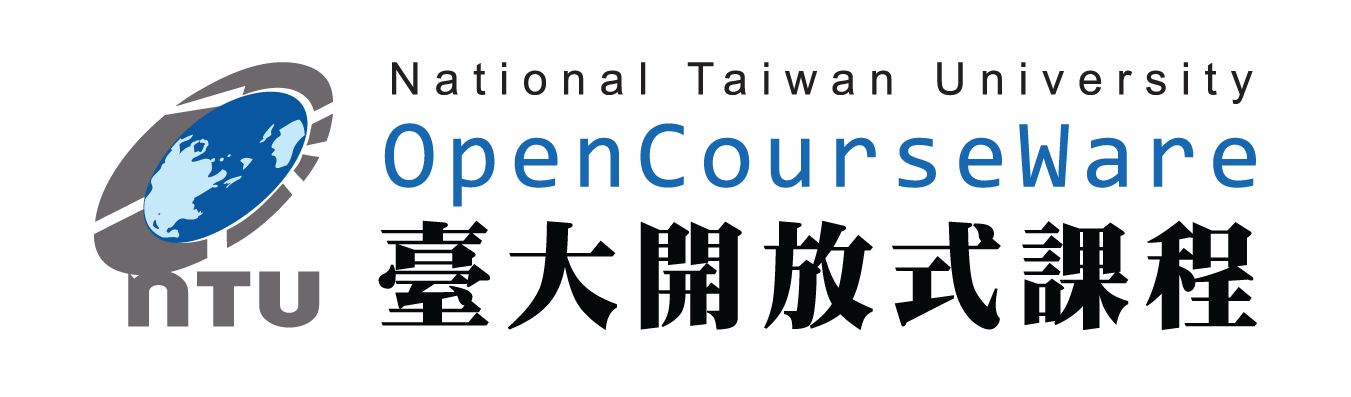 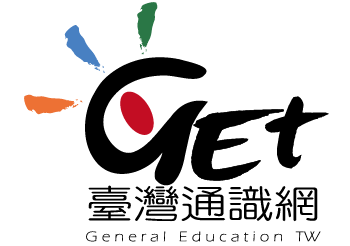 18
國際資金移動與金融和社會政治危機
泰國和印尼接受IMF的紓困措施後，緊縮經濟，關閉經營不善的金融機構，很多企業因銀根緊縮而倒閉
泰國和印尼政府依IMF的附帶條件而開放市場、提高稅率與油電等公用事業費率、縮減政府公共支出
金融危機後東南亞各國經濟衰退，很多人失業，再加上通貨膨脹，人民生活陷入困境
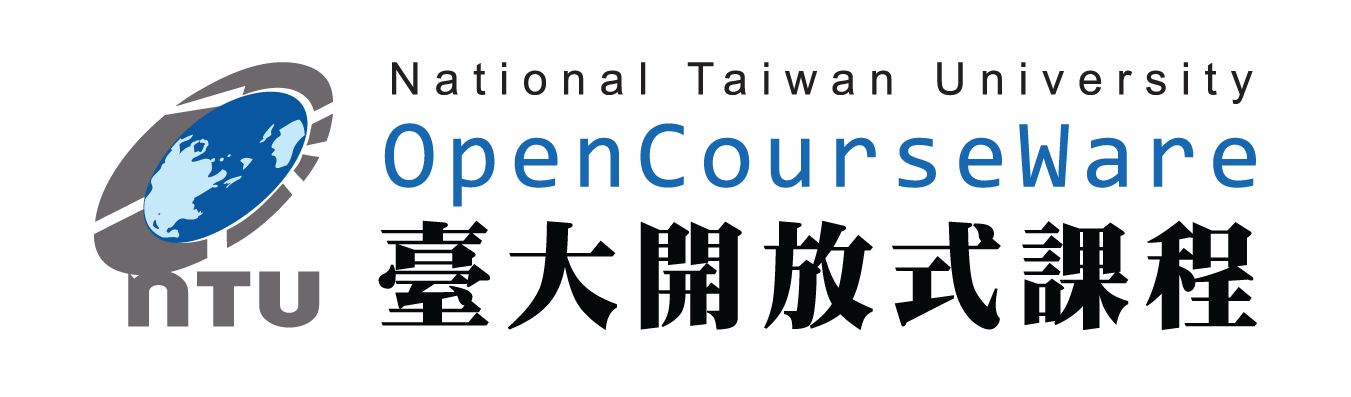 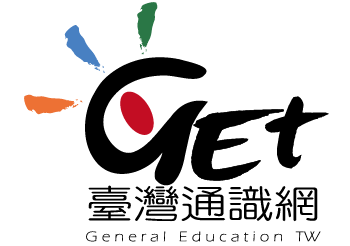 19
國際資金移動與金融和社會政治危機
印尼則因經濟大幅衰退和失業增加，社會兩極化加大，貧窮問題更加嚴重
甚至民生物資缺乏，大家排隊買油鹽米，造成全民不滿
終而爆發抗議政府的學生運動和各種社會運動
最後蘇哈托政權被推翻
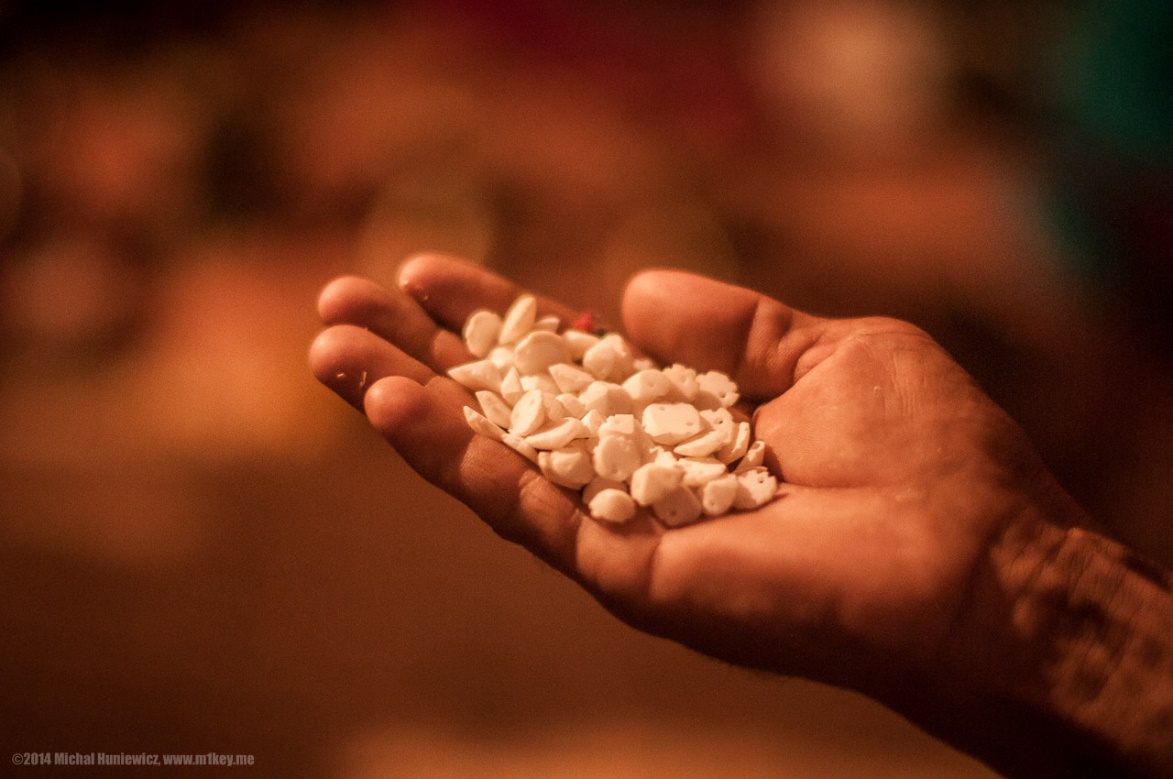 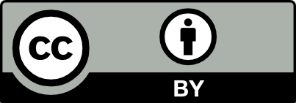 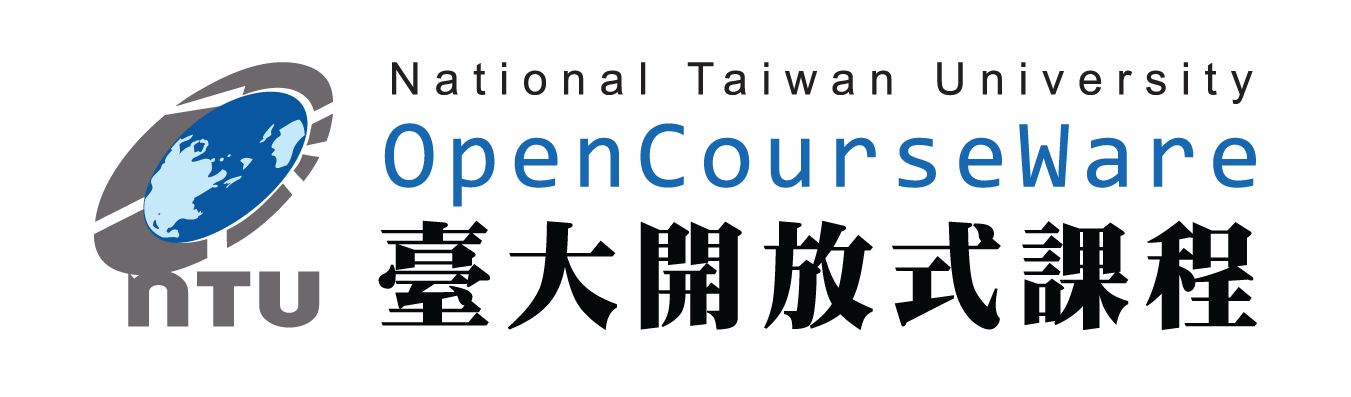 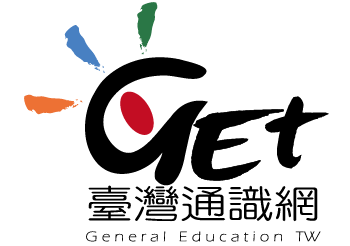 20
國際資金移動與金融和社會政治危機
猜猜看亞洲金融危機後，有哪一個東南亞國家拒絕接受IMF的貸款呢？
馬來西亞！當時的總理馬哈地(Mohamad)是民族主義者，主張要由馬來西亞自己來解決問題
包括從部長開始減薪1/10，也要求企業可以減薪但不能裁員
政府改採浮動匯率後，馬幣貶值，反而吸引大批新加坡人至馬來西亞購物，緩和經濟衰退
馬來西亞最後成功度過金融危機
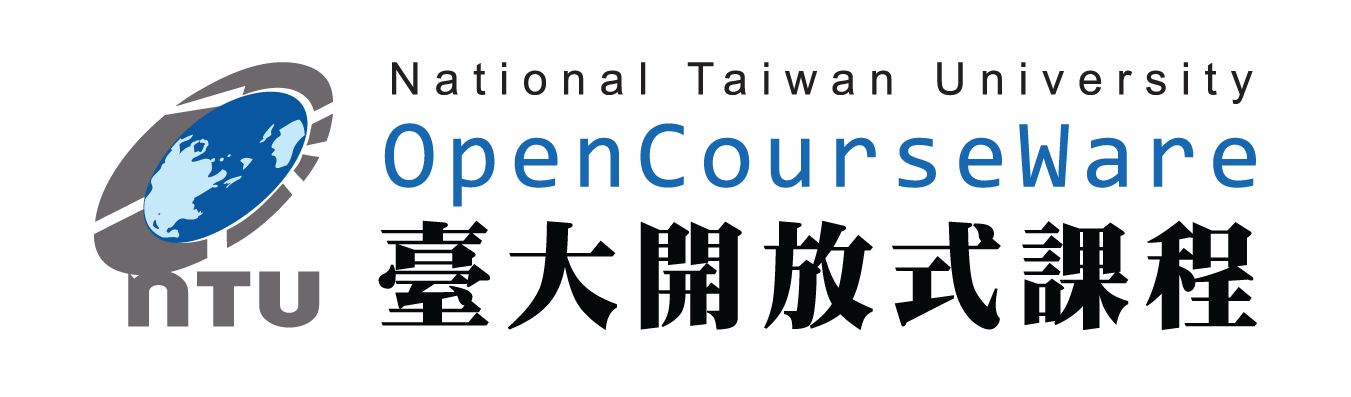 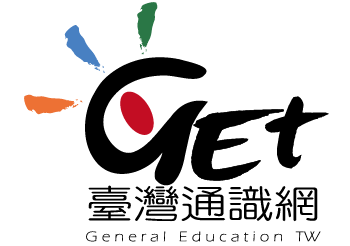 21
國際資金移動與金融和社會政治危機
我們要來看看，IMF是叫做 International Monetary Failure嗎？
之後，大大小小的金融危機在全球蠢蠢欲動…
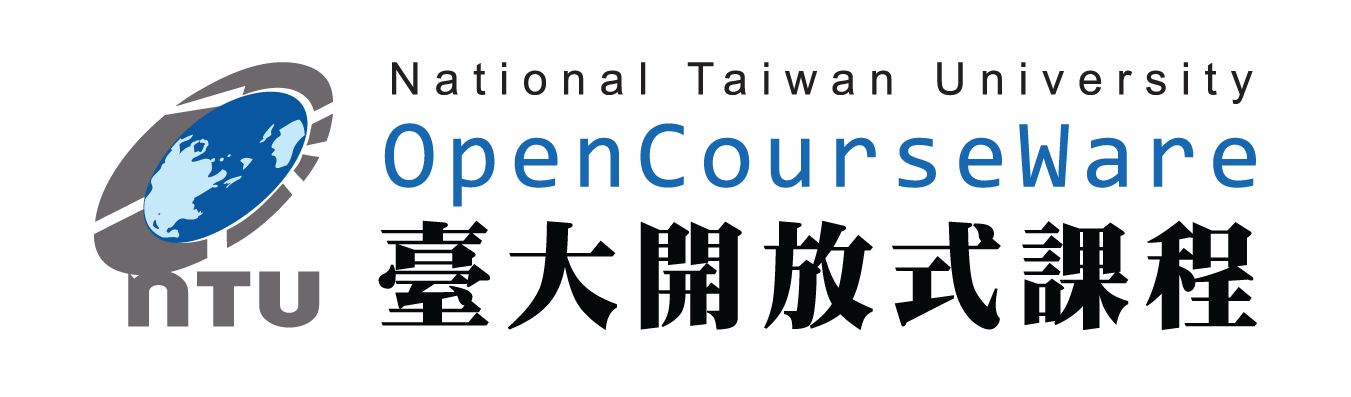 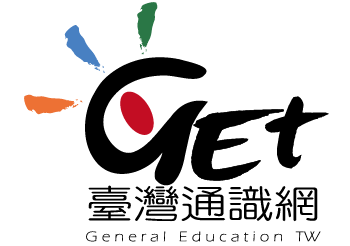 22
國際資金移動與金融和社會政治危機
2013二、三季南方國家的金融危機
資金大量淨流出印度、印尼、泰國、巴西等拉丁美洲新市場
2015年第三季全球股災
中國大陸經濟成長趨緩，國際原物料價格崩跌
外資大量流出亞洲發展中國家(印度、東南亞)
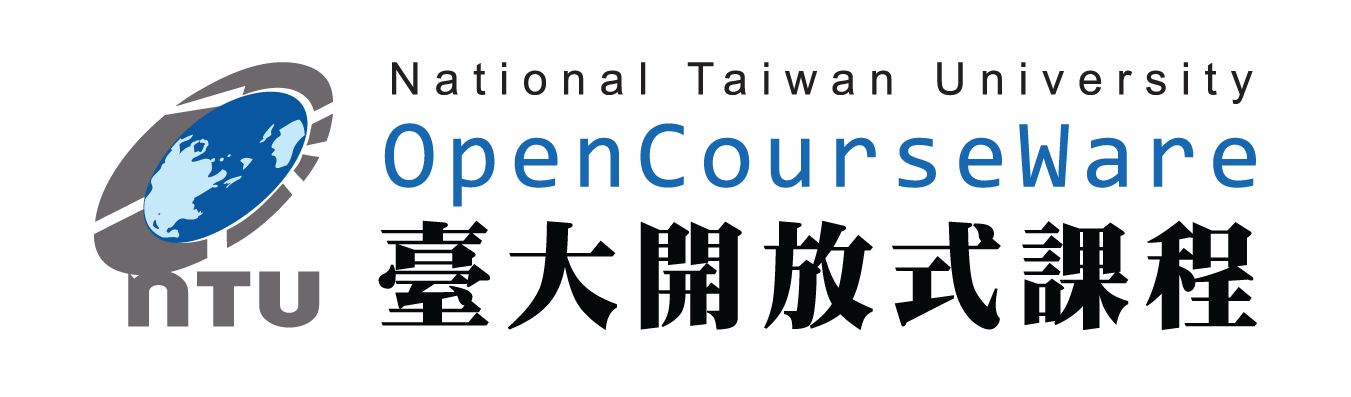 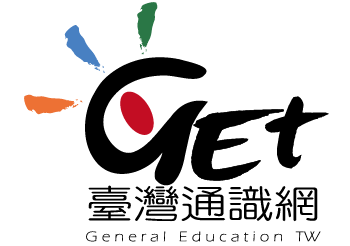 23
國際資金移動與金融和社會政治危機
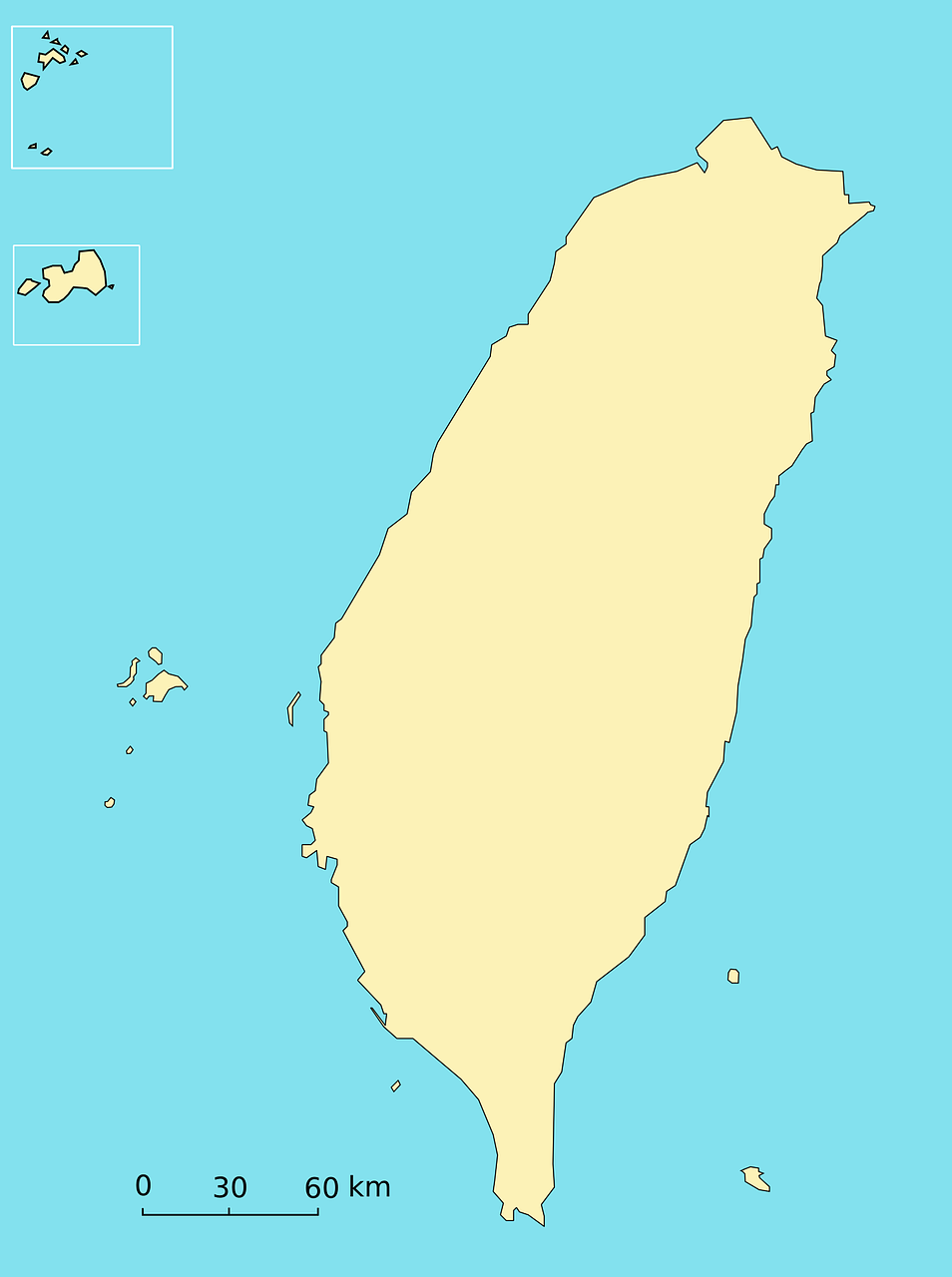 台灣有搭上亞洲金融危機的末班列車嗎？
2000年網路泡沫化和全球經濟同步不景氣後，失業率升高
2000年台灣首次政黨輪替，陳水扁總統上台後，開始進行金融改革
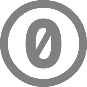 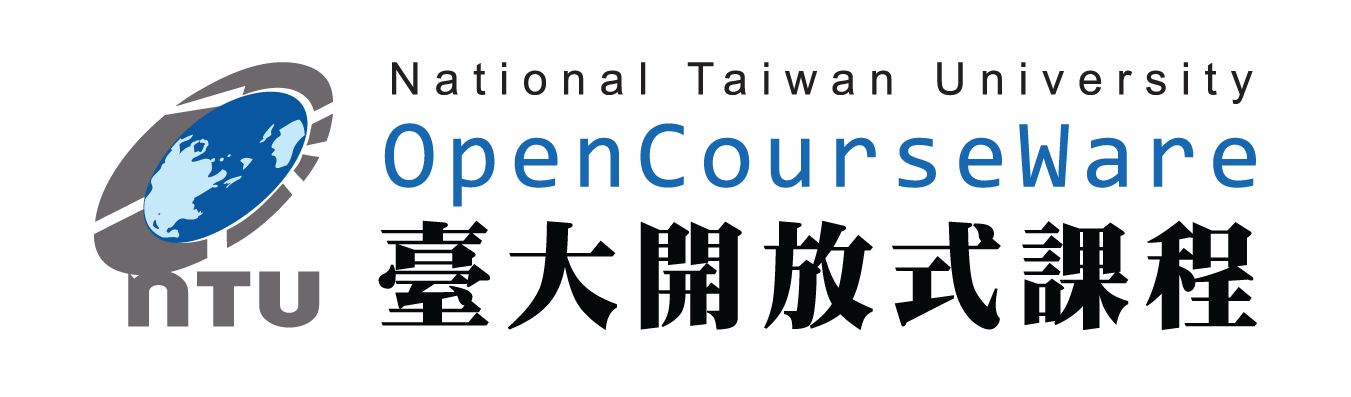 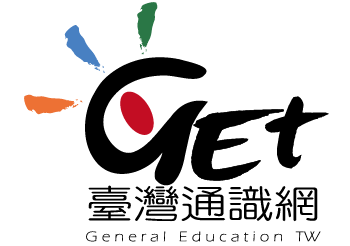 24
國際資金移動與金融和社會政治危機
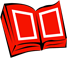 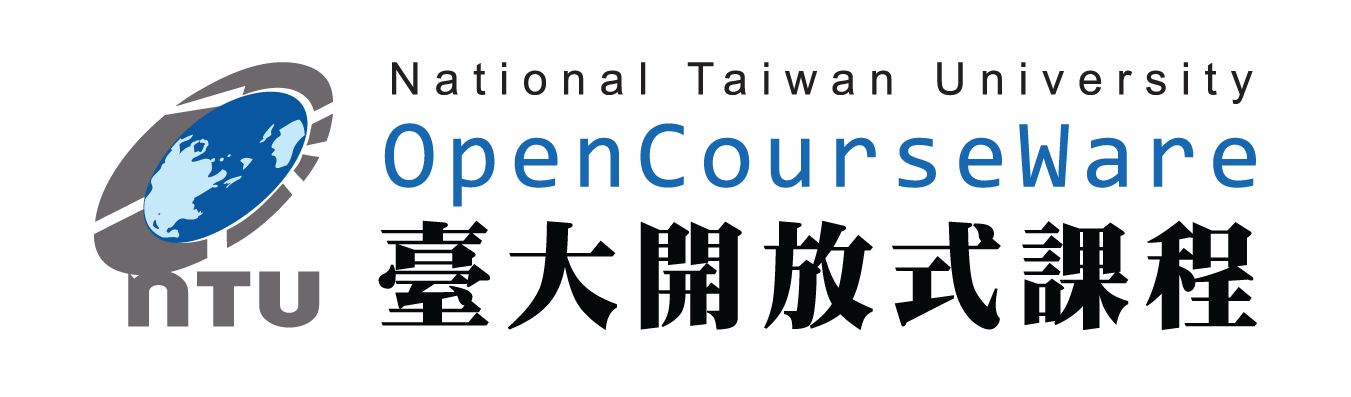 資料來源：經濟日報，<黃日燦看併購／兩次改金融業大洗牌>，2012/01/12。
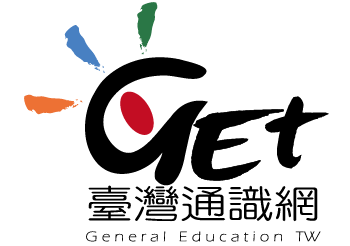 25
國際資金移動與金融和社會政治危機
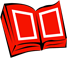 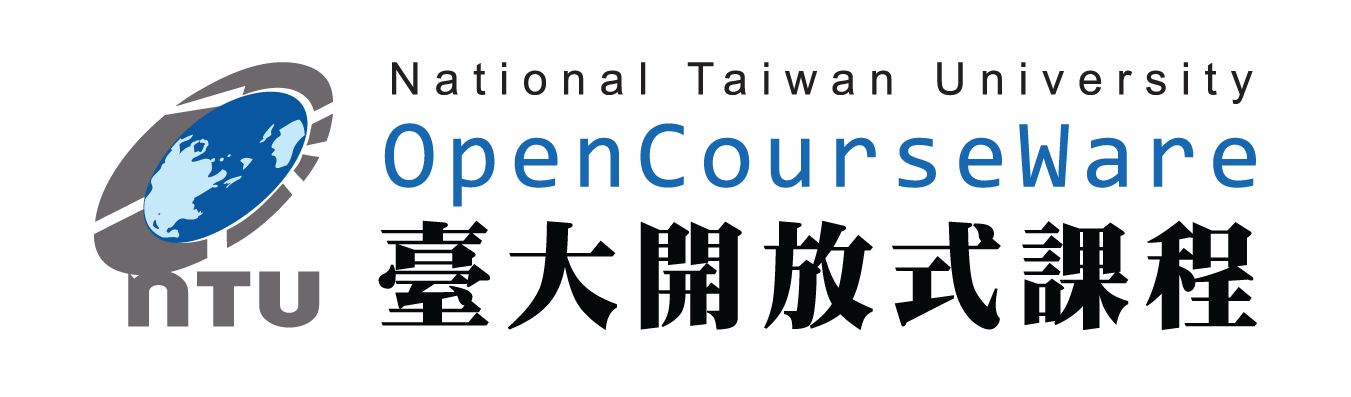 資料來源：經濟日報，<黃日燦看併購／兩次改金融業大洗牌>，2012/01/12。
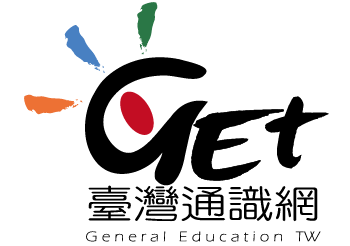 26
敬請指教
栗背林鴝
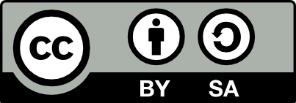 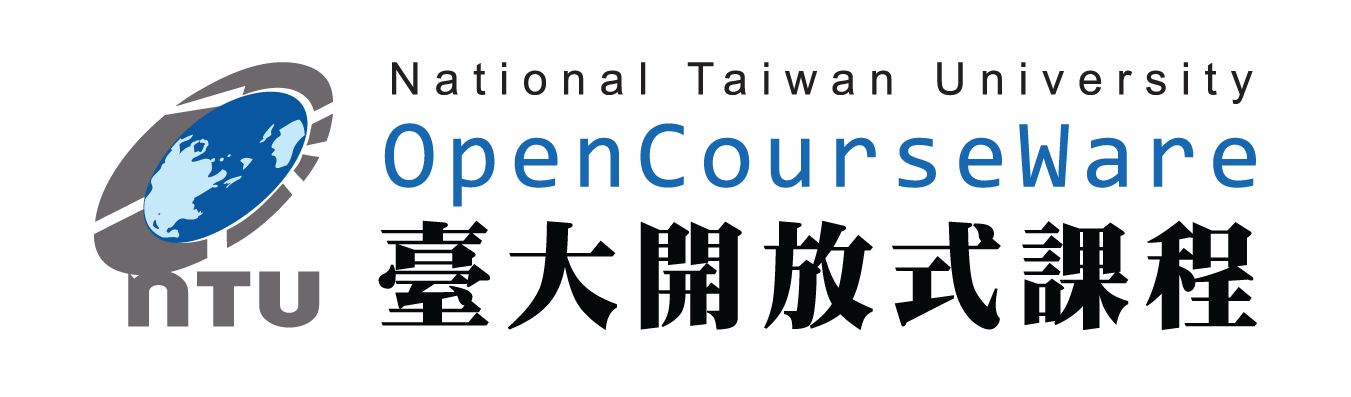 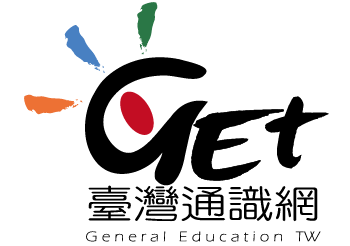 27
版權聲明
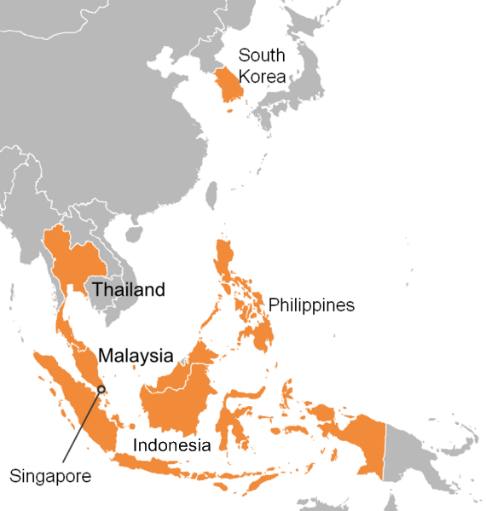 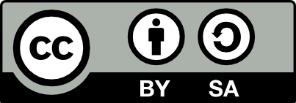 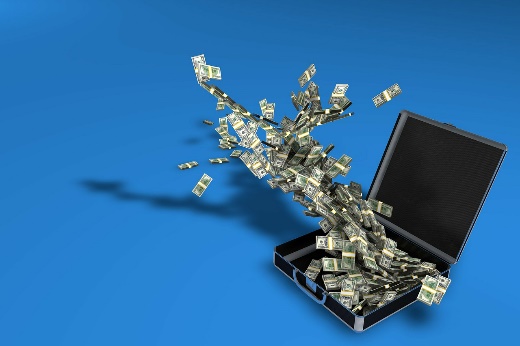 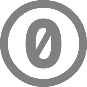 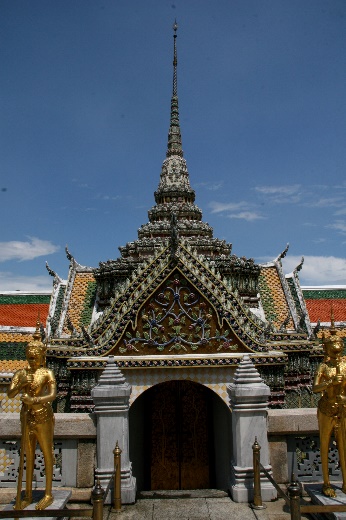 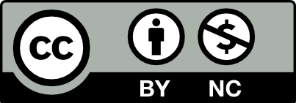 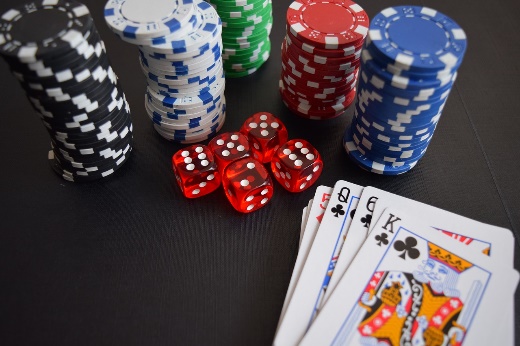 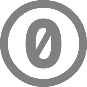 版權聲明
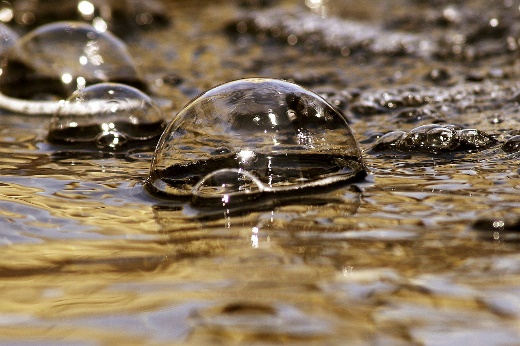 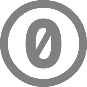 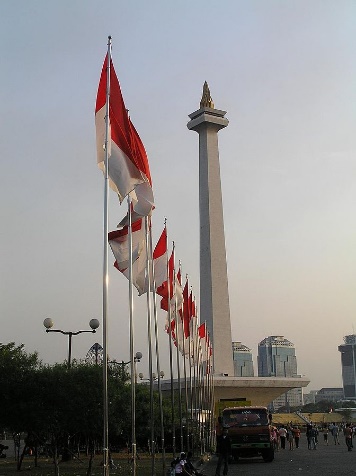 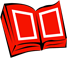 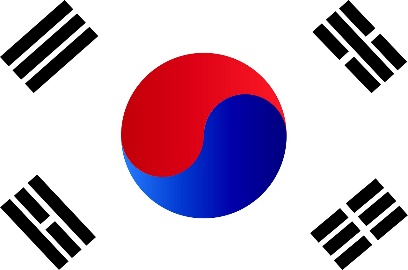 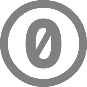 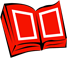 版權聲明
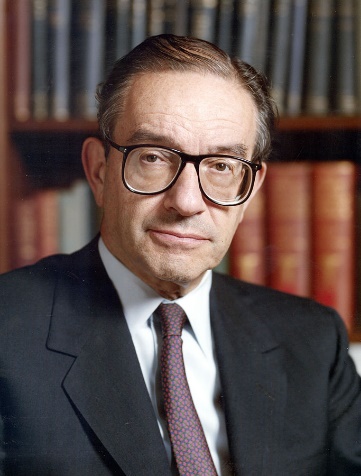 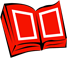 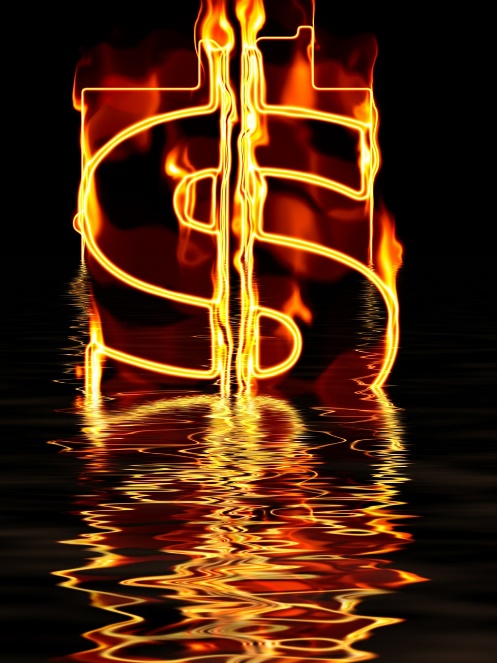 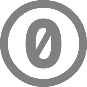 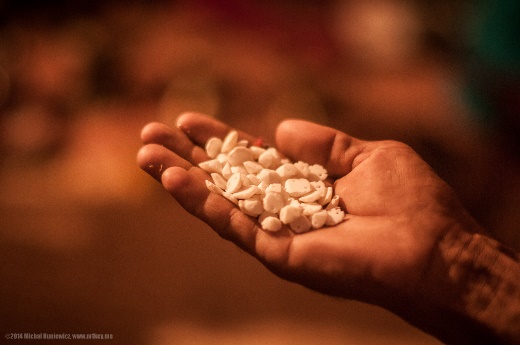 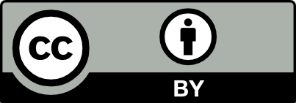 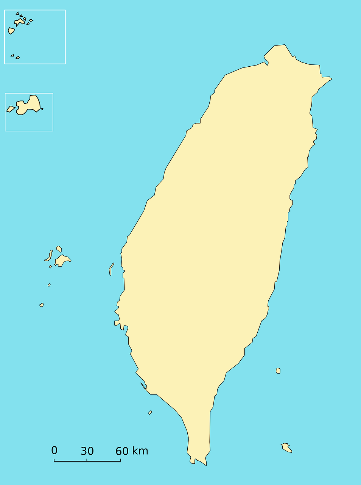 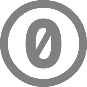 版權聲明
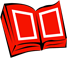 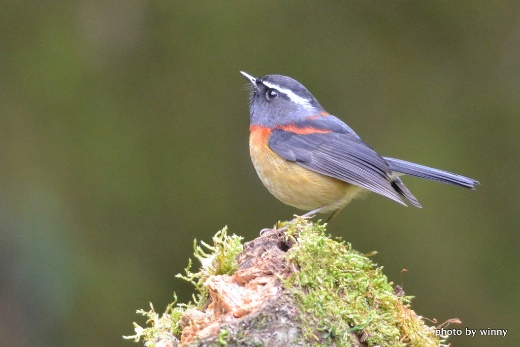 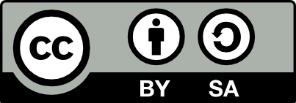 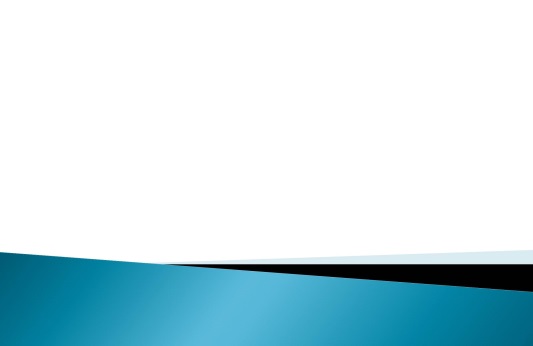 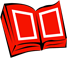 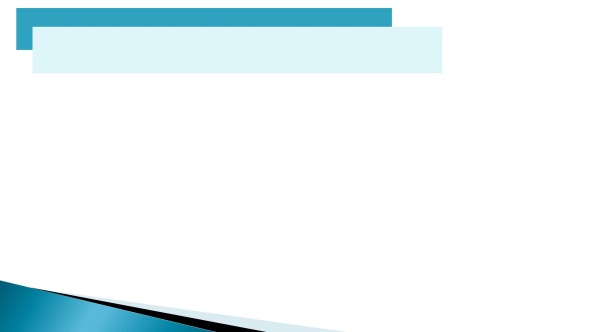 版權聲明
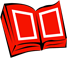